Hello! Welcome
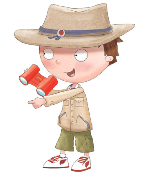 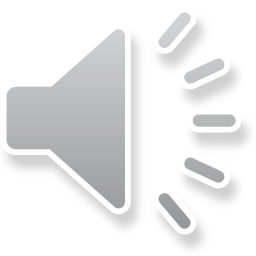 How are you today?
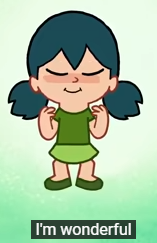 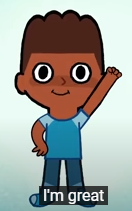 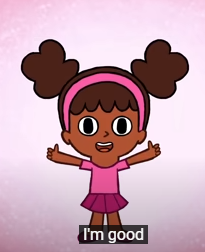 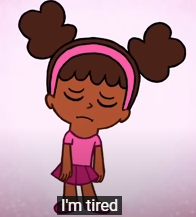 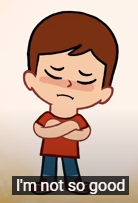 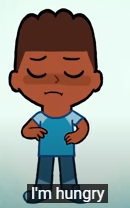 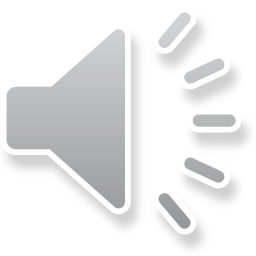 What's the weather like today?
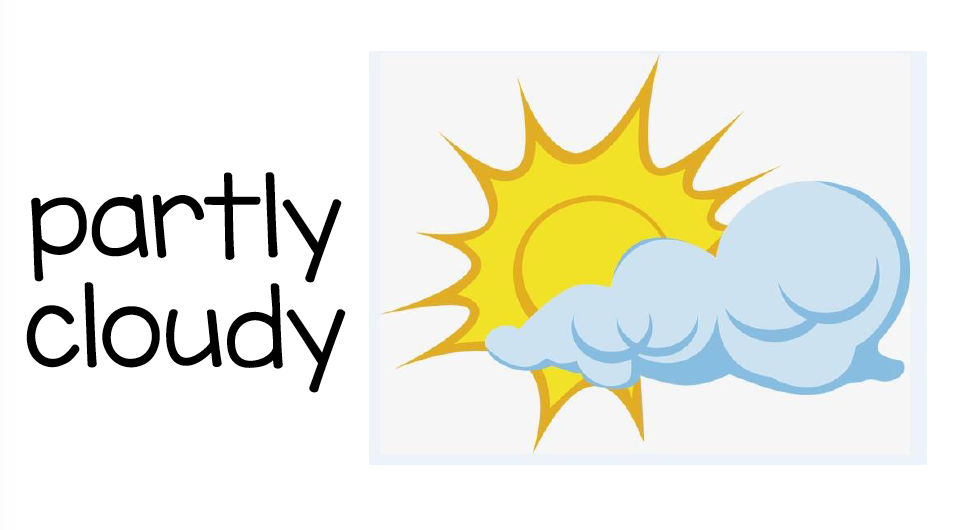 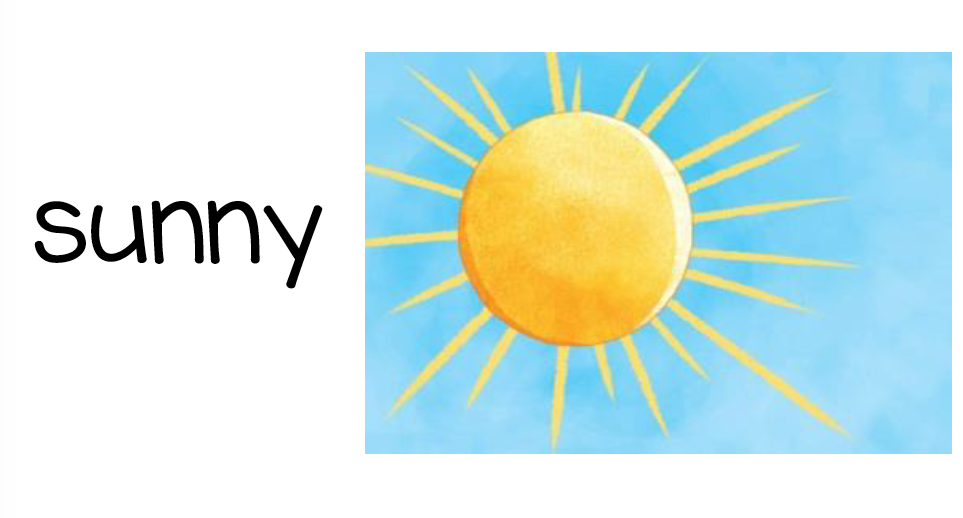 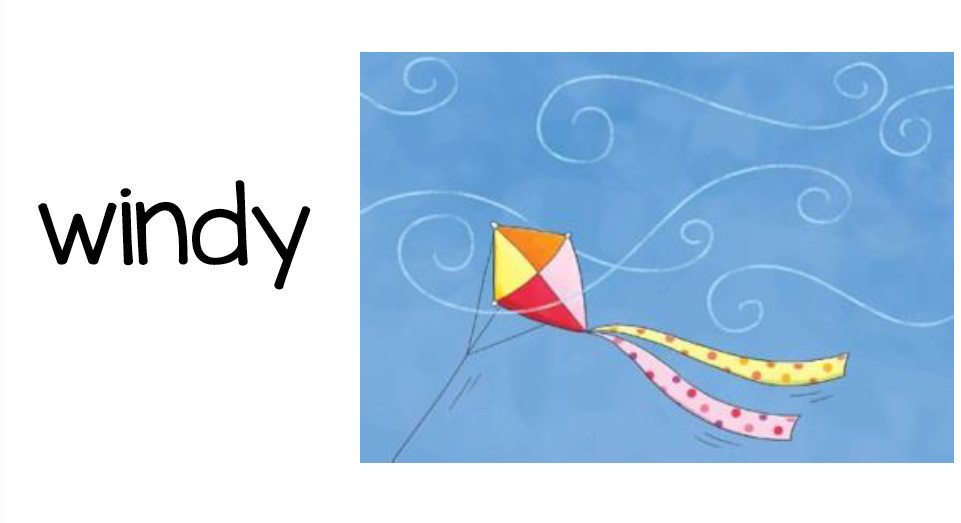 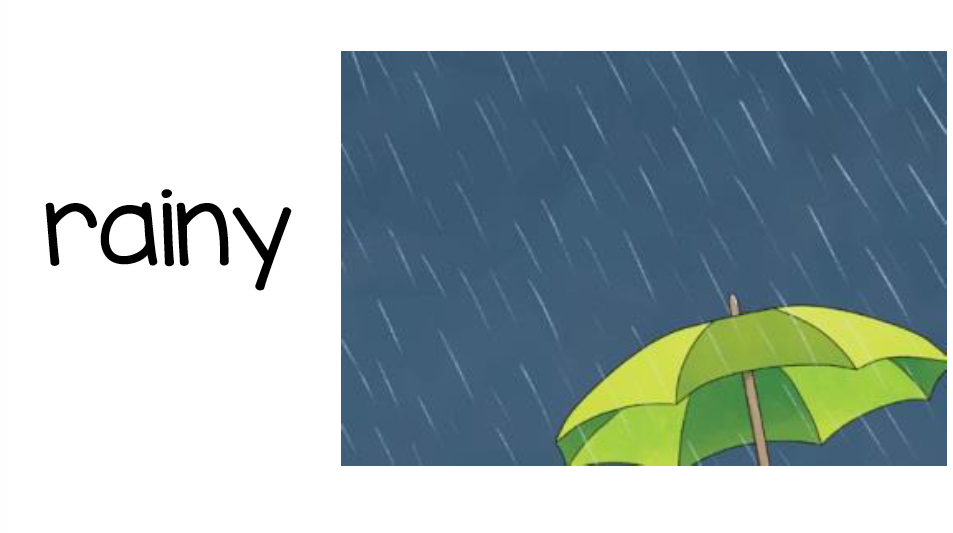 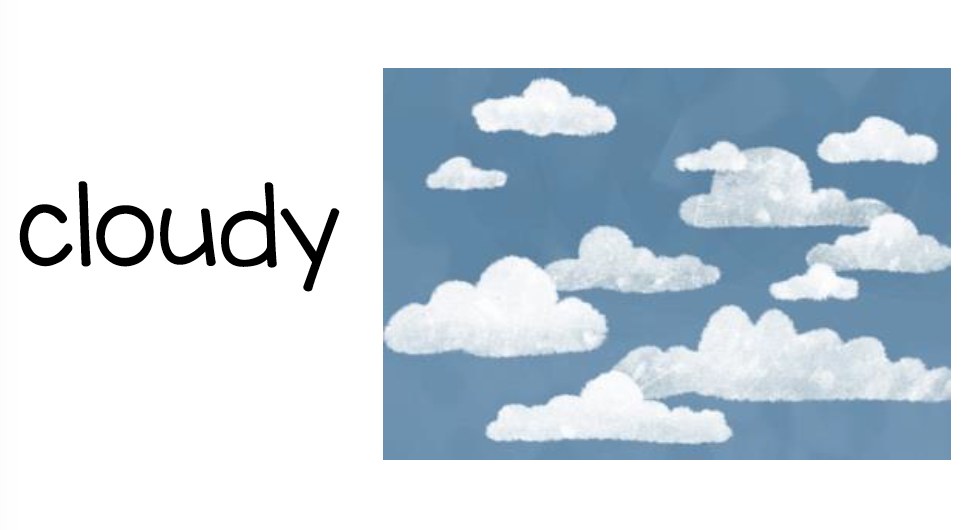 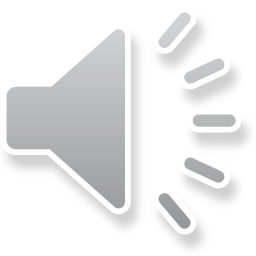 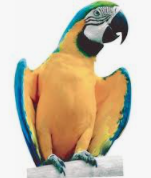 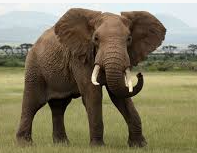 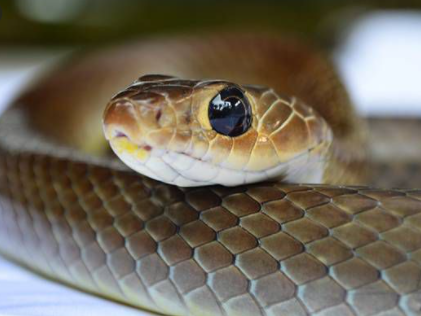 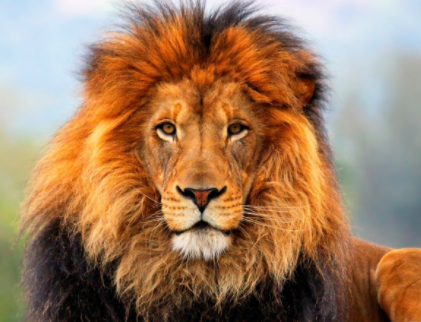 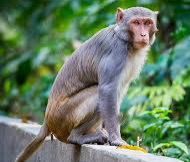 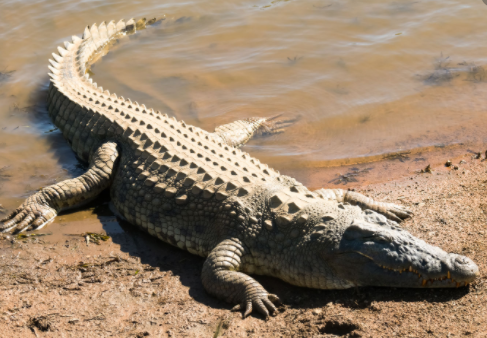 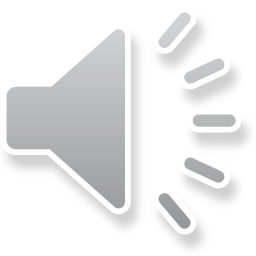 Animal Habitats
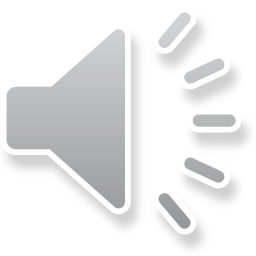 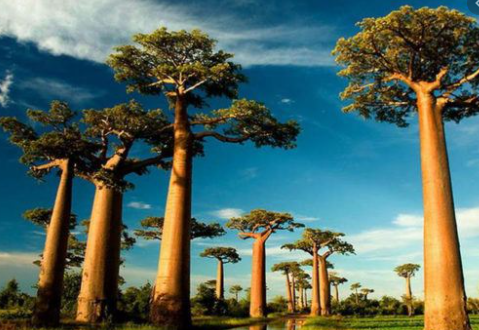 Trees
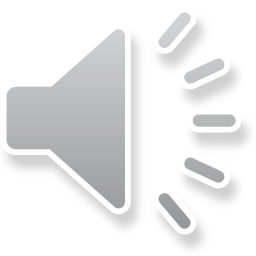 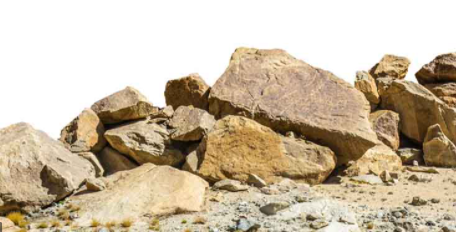 Rocks
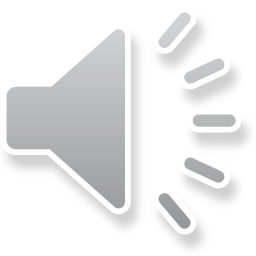 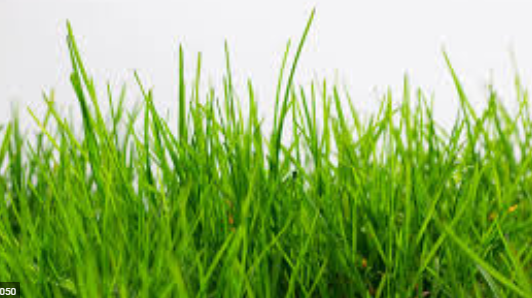 Grass
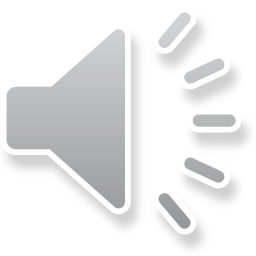 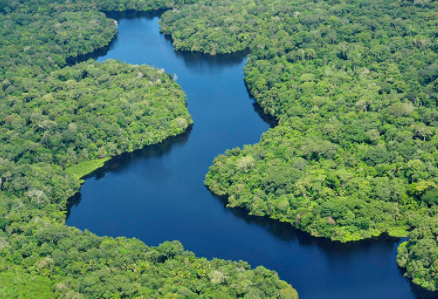 River
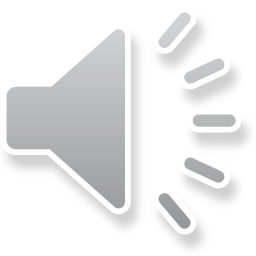 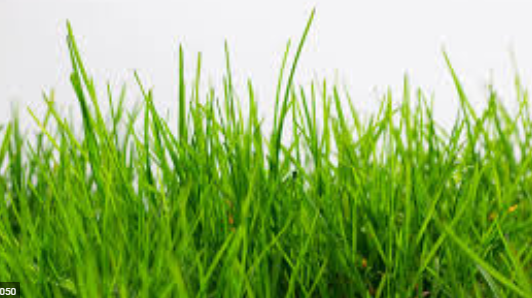 Point to …
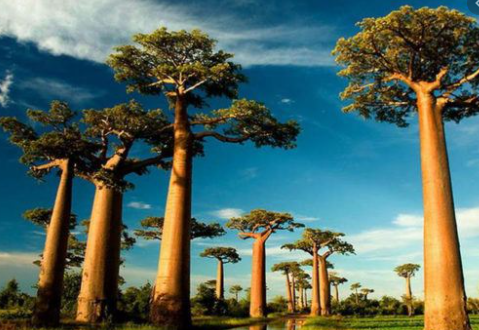 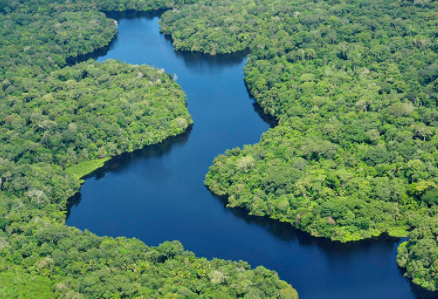 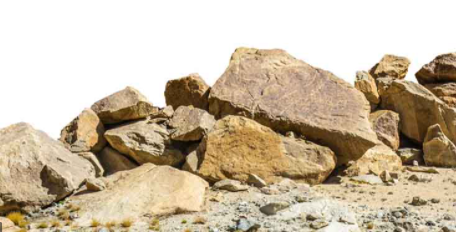 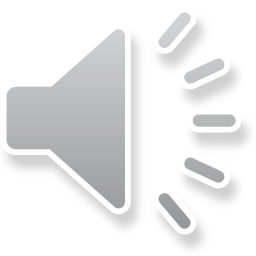 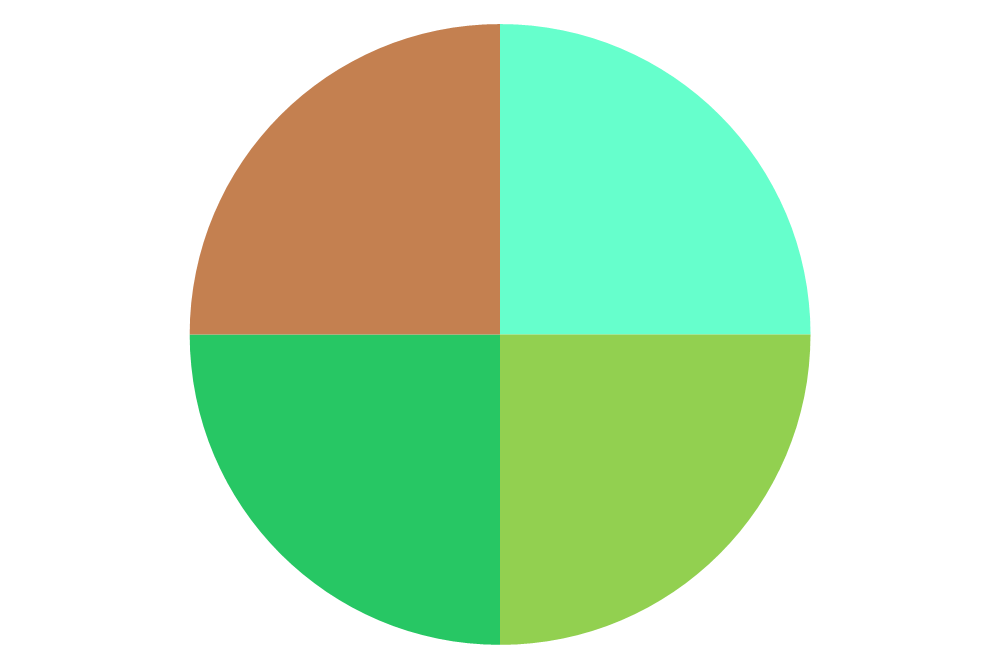 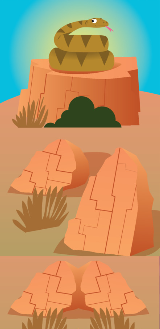 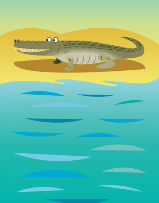 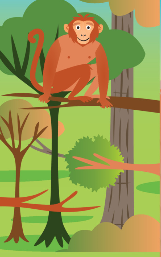 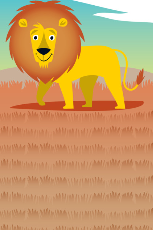 STOP
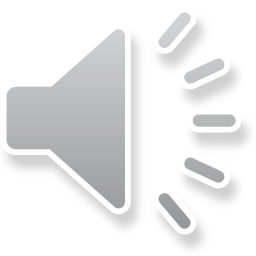 Good Bye!!
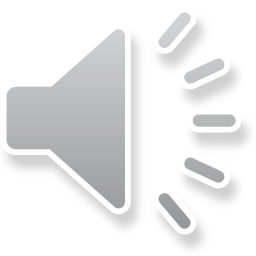